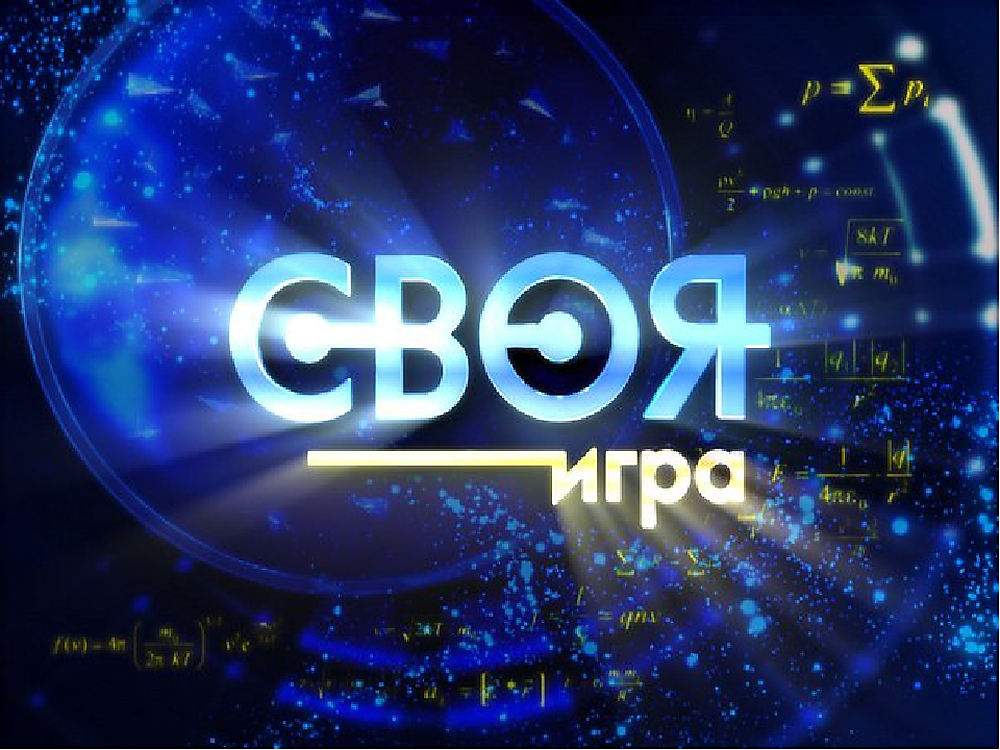 Своя Игра
Финал
Финал
Разрежьте квадрат из 16 клеток на 4 равные по форме части так, чтобы в каждой из четырех частей была ровно одна зеленая клетка.
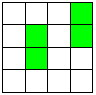 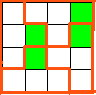 Ответ:
Логические задачи                                                                          10
Изделие весит 89,4 грамма. Сообразите в уме, сколько тонн весит миллион таких изделий
Ответ:  Миллион изделий весит 89,4 тонны
Логические задачи                                                                           40
Сидя на уроке Дима мечтал: «Если бы к моим деньгам добавить ещё половину да ещё 20 рублей, мне бы хватило денег на комиксы.
Сколько денег у Димы, если комиксы стоят 110 рублей?
Ответ: 60
Логические задачи
50
Кенгуру мама прыгает за 1 секунду на 3 метра, а её маленький сынишка прыгает на 1 метр за 0,5 секунды.
Они одновременно стартовали от бассейна к эвкалипту по прямой. Сколько секунд мама будет ждать сына под деревом, если расстояние от бассейна до дерева 240 метров?

Ответ: 40
логические Задачи
20
5 рыбаков за 5 дней съели 5 карпов. За  сколько дней 15 рыбаков съедят 15 карпов?


Ответ: 5
логические Задачи
30
Коля выбрал число, разделил его на 7, потом прибавил 7 и результат умножил на 7. Получилось 77. какое число он выбрал



Ответ:28
Математические понятия                                                    10
Прямоугольник с равными сторонами это?
Ответ: Квадрат
Математические понятия
20
Расстояние (в единичных отрезках) от начала координат до точки  А называют...


Ответ: Модулем числа А
математические понятия
30
Два числа или выражения, соединенных знаками (больше) или (меньше) это?
Ответ: Неравенство
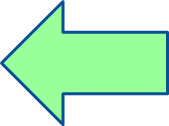 Математические Понятия                                                   40
Утверждение, которое было доказано на основе ранее установленных утверждений
Ответ: Теорема
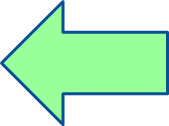 математические понятия                                                     50
Это отношение длины линии на чертеже к длине соответствующей линии в натуре.
Ответ: Масштаб
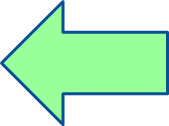 Дроби
10
Число, состоящее из одной или нескольких равных частей (долей) единицы.
Ответ: Дробь
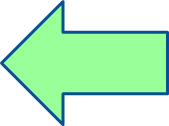 Дроби
20
В классе  30  учащихся, отсутствуют четверо. Какая часть учащихся отсутствует?
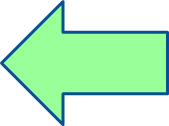 Дроби
30
Ответ: 44 рубля; 22 рубля; 33 рубля; 121 рубль
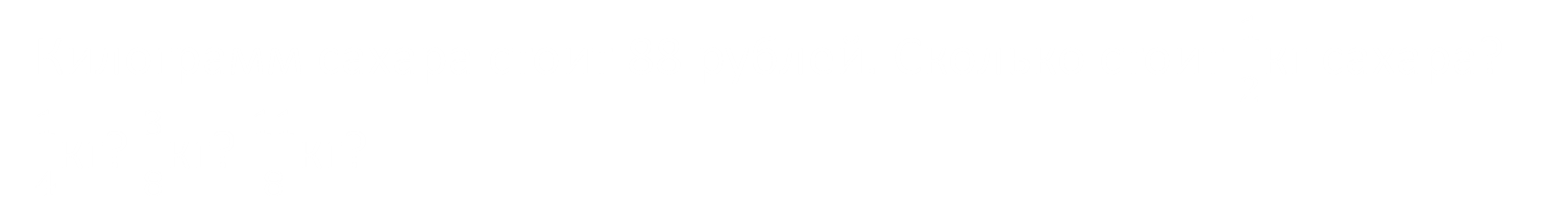 Дроби
40
Ответ: 39 пирожков
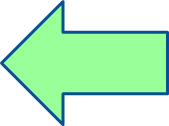 Дроби
50
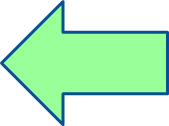 Великие математики
10
Он был греческим математиком и также известен как отец геометрии. Вероятно, он родился в 325 г. до н.э., хотя место и обстоятельства его рождения и смерти неизвестны и могут быть оценены только приблизительно относительно других людей, упомянутых с ним. Большая часть его работ вращалась вокруг теории чисел и геометрии. Он оказал наибольшее влияние на развитие математики. 
Кто это?
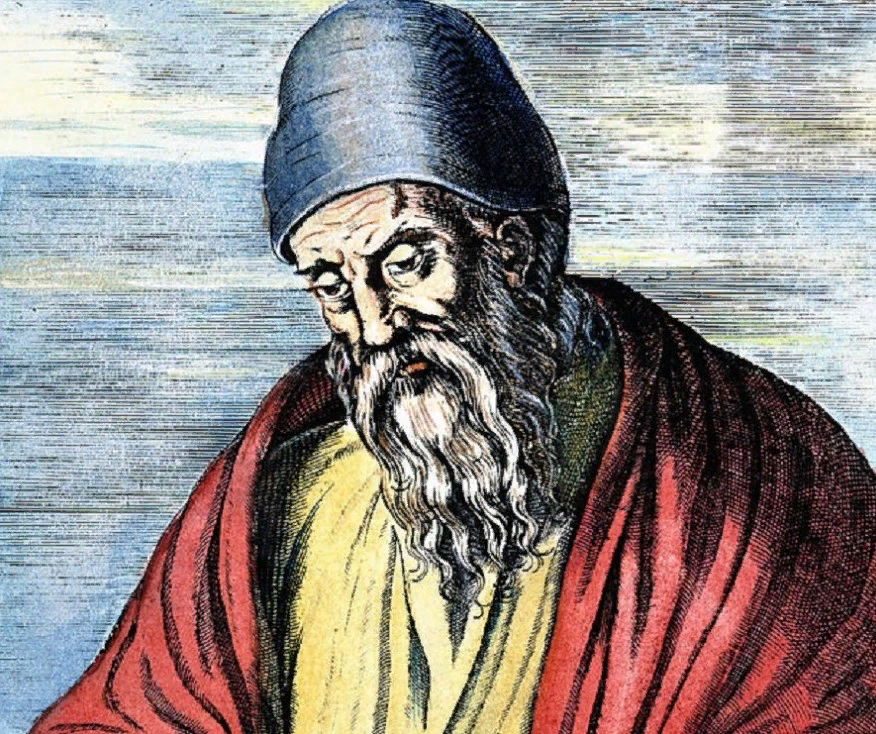 Ответ: Евклид
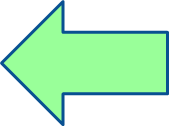 Великие математики
20
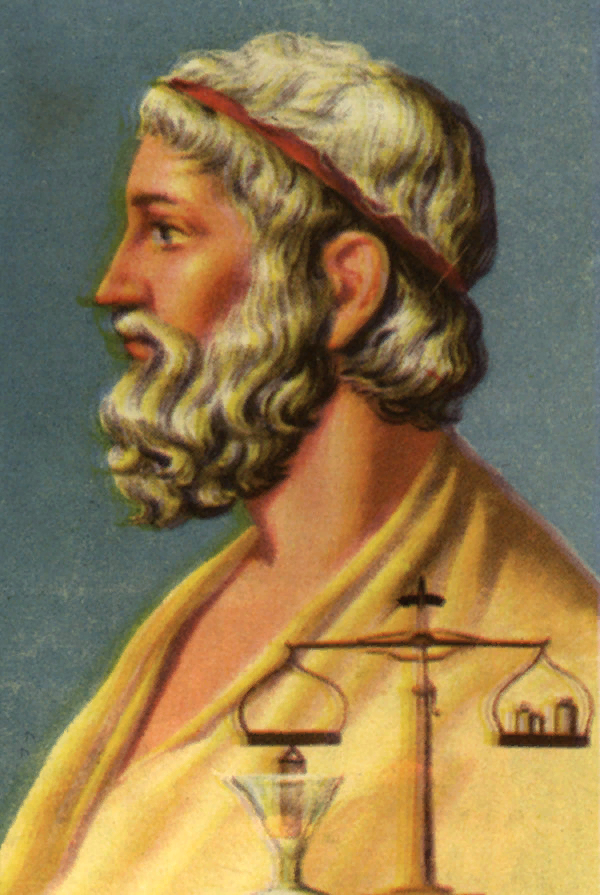 Он родился в 287 г. до н.э. и считается одним из величайших математиков всех времен. Он заложил основы нескольких важных математических концепций, лежащих в основе современной математики. Он использовал метод исчерпания, чтобы доказать множество геометрических теорем, таких как площадь круга, площадь поверхности и площадь под параболой. Он также вывел точную аппроксимацию числа Пи методом исчерпания. Его вычисления числа Пи оставались единственным известным способом для вычисления окружности круга в течение нескольких столетий, и именно так он повлиял на раннюю математику. 
Кто он?
Ответ: Архимед
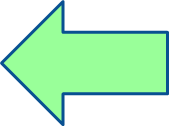 Великие математики
30
Он жил между 570 и 495 г. до н.э. Благодаря его теореме, почти каждый школьник знаком с его именем. Его работы позже повлияли на других великих умов, таких как Евклид и Платон. Многие считают его одним из первых великих математиков. Он основал свой культ, чтобы активно изучать и развивать математику. Его теорема используется в современных измерениях, хотя некоторые сомневаются в том, что  действительно  он изобрел эту теорему. 
О ком идёт речь?
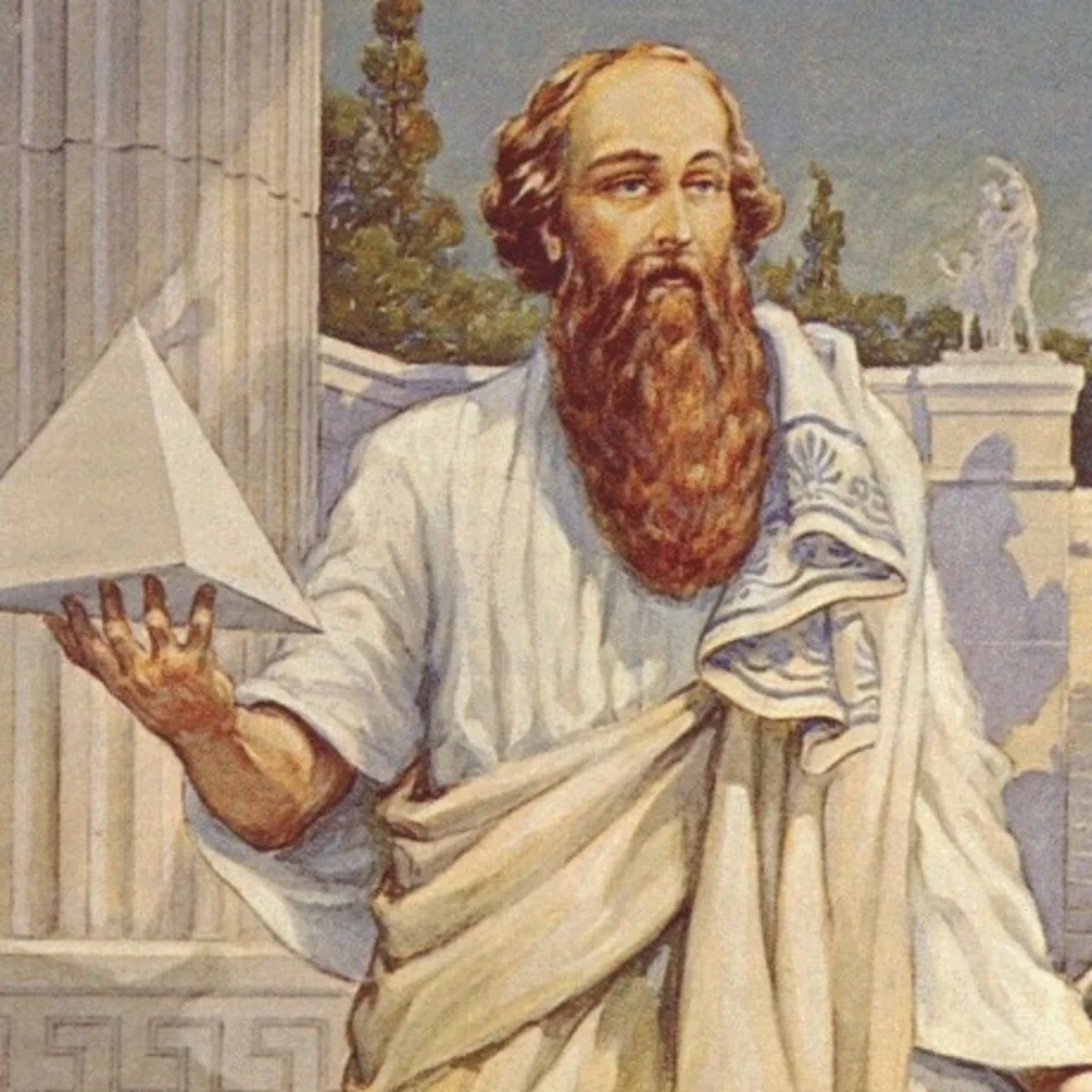 Ответ: Пифагор
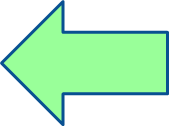 Великие математики
40
Он родился в Швейцарии в 1707 году и был самым влиятельным математиком 18-го века. Он внес заметный вклад в теорию графов, топологию, аналитическую теорию чисел и исчисление бесконечно малых. За свою жизнь он опубликовал более 900 работ. Многие из его открытий были использованы при решении реальных проблем. В дань уважения (этому человеку) и его вкладу в математику  Пьер-Симон Лаплас, известный французский астроном и математик, написал: 
«Читайте, ...... читайте его снова и снова, он мастер всех нас»
Кто это?
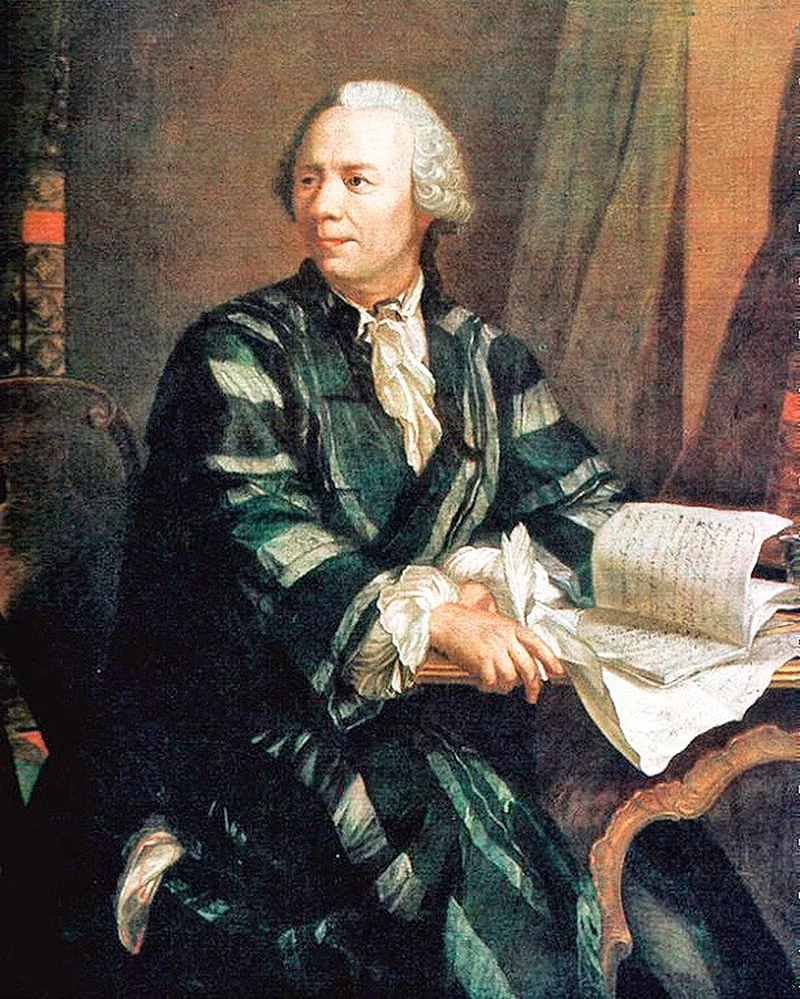 Ответ: Леонард Эйлер
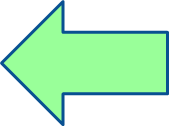 Великие математики
50
Соотнеси портреты с именами
3
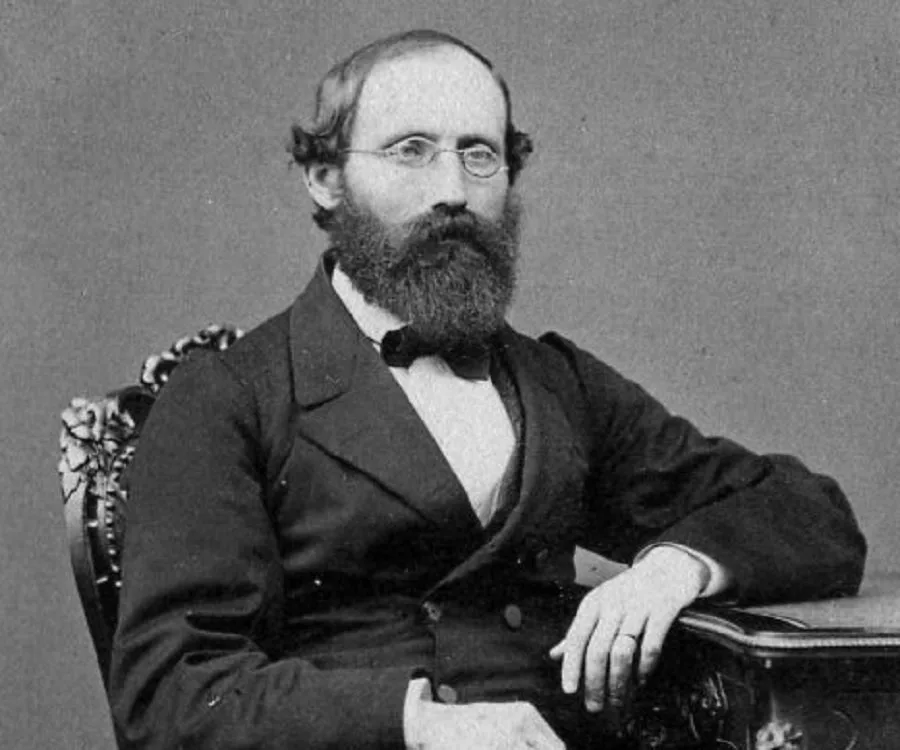 1
А)Карл Фридрих Гаусс
В) Бернхард Риман
С) Карл Густав Джейкоб Якоби
2
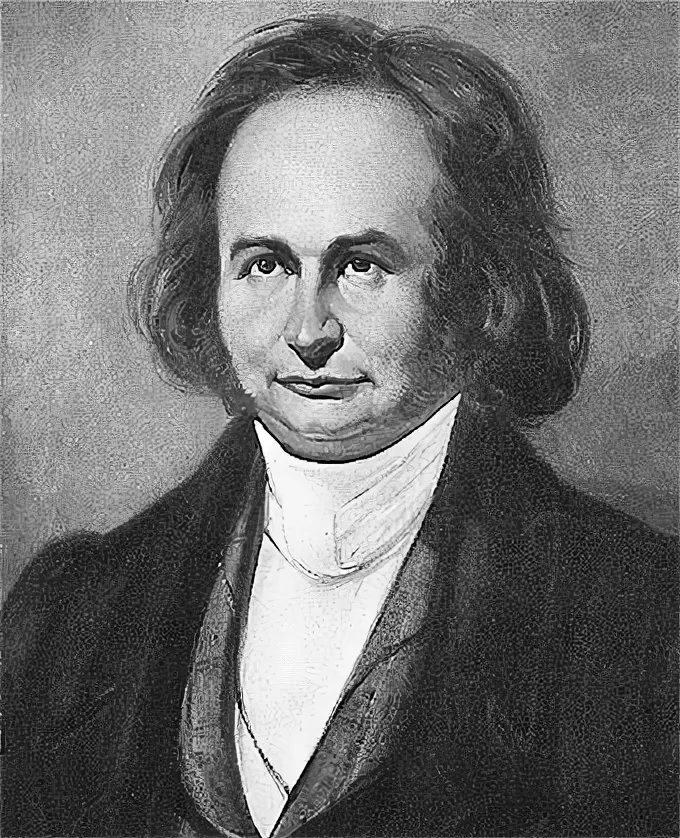 Ответ: А-1; В-3; С-2
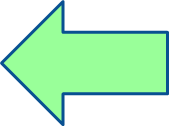 Цифры и числа
10
Запишите арабскими цифрами числа 

1)XXVIII
2)XXXIX
3)CCCXCVII
Ответ: 1-28; 2-39; 3-397
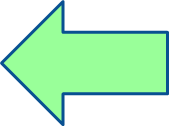 Цифры и числа
20
Запишите арабскими цифрами числа

CMLXIV
CCCXXVI
LXXVII
Ответ: 1-964; 2-326; 3-77
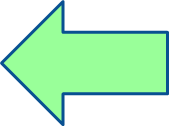 Цифры и числа
30
Запиши римскими цифры числа

180
891
34
Ответ: 1-СLXXX; 2-DCCCXCI; 3-XXXIV
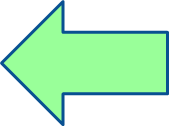 Цифры и числа
40
Запишите римскими цифрами числа

5003
574
3527
Ответ: 1-MMMMMIII; 2-DLXXIV; 3-MMMDXXVII
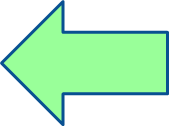 Цифры и числа
50
Вычислите 

LХХIV – ХLVII
CCMII – CCDI
MMDCXLVIII - MMDXXLIV
Ответ: 1-27; 1-501; 3-114
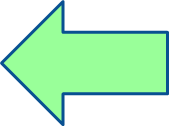